Памяти Александра Сергеевича Пушкина
Викторина 
Автор - Сапунова 
Юлия Владимировна
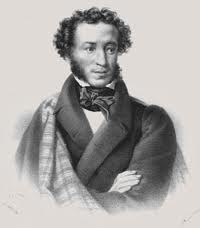 1
2
4
5
6
7
8
9
10
11
12
14
16
17
15
Какая сказка изображена на картинке?
Сказка о рыбаке и рыбке.
Сколько девиц сидело под окном в сказке О Царе Салтане?
3
Кто заказал у звездочета Золотого петушка?
Царь Дадон
Из какой сказки отрывок?"Свет наш солнышко! ты ходишь Круглый год по небу, сводишьЗиму с теплою весной, Всех нас видишь под собой.Аль откажешь мне в ответе? Не видало ль где на светеТы царевны молодой? Я жених ей"
Сказка о мертвой царевне и
 о семи богатырях
Как называется сказка?
Сказка о золотом петушке
Из какой сказки этот отрывок?Сотворив обряд печальный, Вот они во гроб хрустальный Труп царевны молодой Положили -- и толпой Понесли в пустую гору…
Сказка о мертвой царевне и 
о семи богатырях
Что спрашивала царица у зеркала?
"Я ль, скажи мне  всех милее. Всех румяней и белее?"
Рассказать отрывок из сказки
В свете есть иное диво:Море вздуется бурливо,Закипит, подымет вой,Хлынет на берег пустой,Разольется в шумном беге,И очутятся на бреге,В чешуе, как жар горя,Тридцать три богатыря,Все красавцы удалые,Великаны молодые,Все равны, как на подбор,С ними дядька Черномор
Рассказать отрывок из сказки
Ветер по морю гуляетИ кораблик подгоняет;Он бежит себе в волнахНа поднятых парусахМимо острова крутого,Мимо города большого;Пушки с пристани палят,Кораблю пристать велят.
Рассказать отрывок из сказки
У лукоморья дуб зелёный;Златая цепь на дубе том:И днём и ночью кот учёныйВсё ходит по цепи кругом;Идёт направо - песнь заводит,Налево - сказку говорит.Там чудеса: там леший бродит,Русалка на ветвях сидит;Там на неведомых дорожкахСледы невиданных зверей;Избушка там на курьих ножкахСтоит без окон, без дверей;
Из какого произведения эти иллюстрации?
Из поэмы "Руслан и Людмила"
Соединить картинки по парам
1
5
2
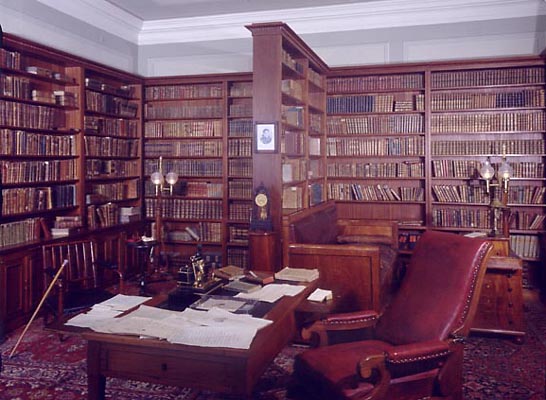 4
6
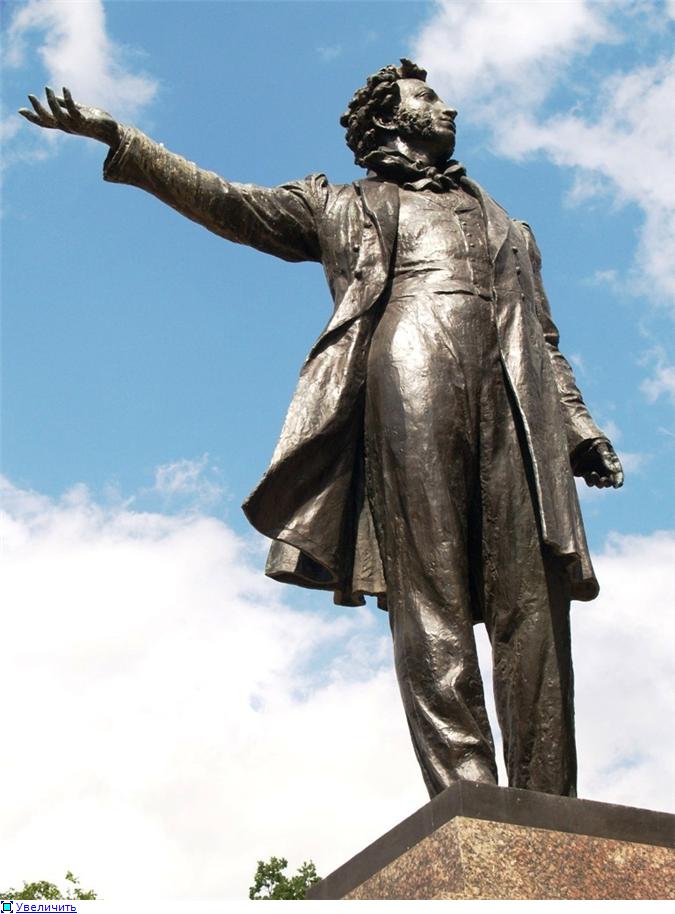 3
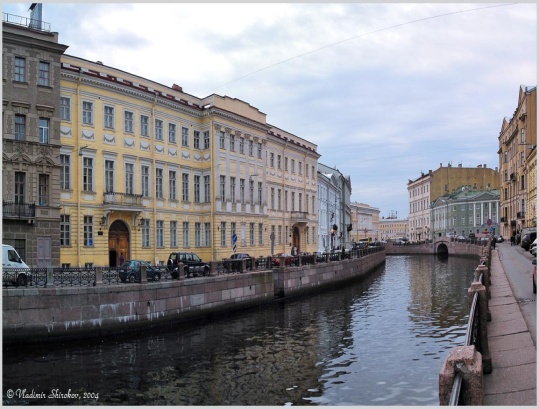 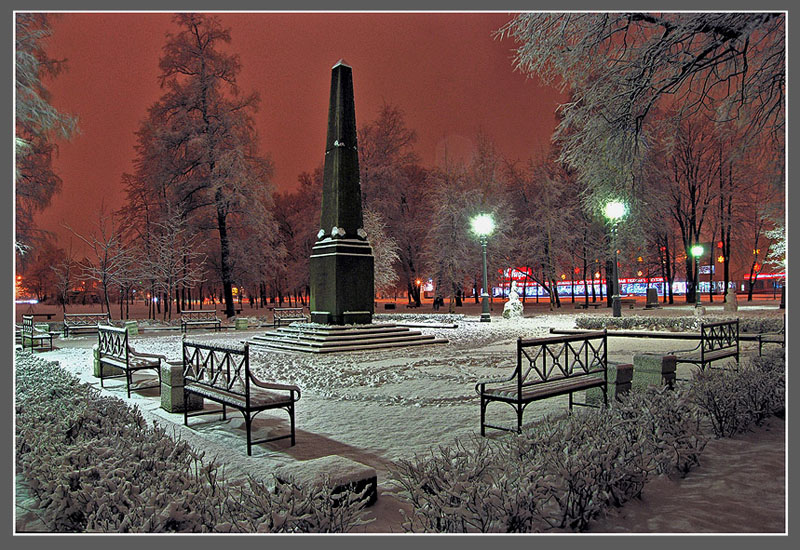 Около какого музея находится этот памятник А.С. Пушкину?
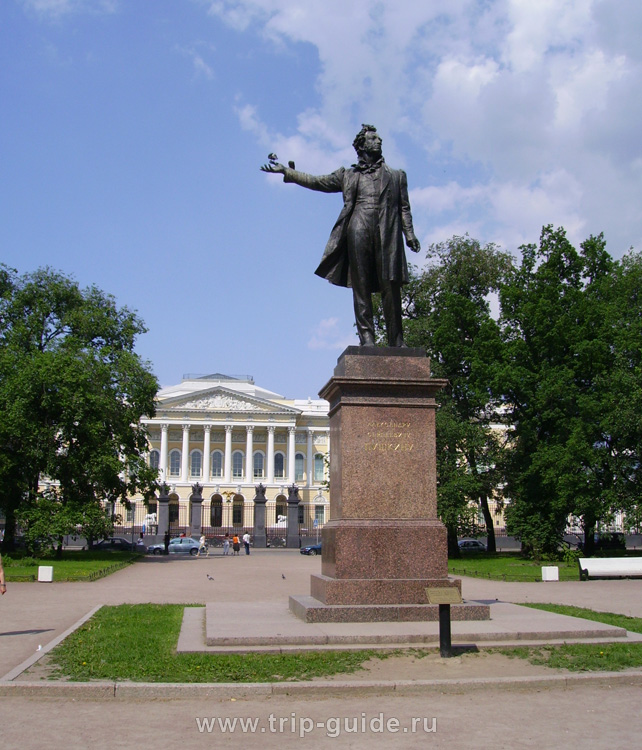 Русский    музей
Найти все картинки с изображением места дуэли А.С. Пушкина
1
5
3
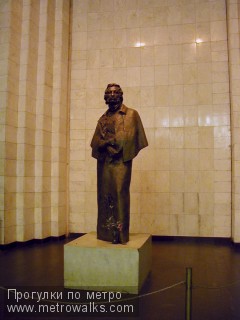 4
2
6
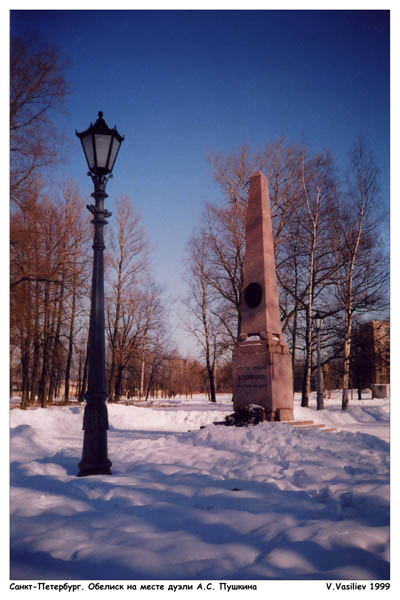 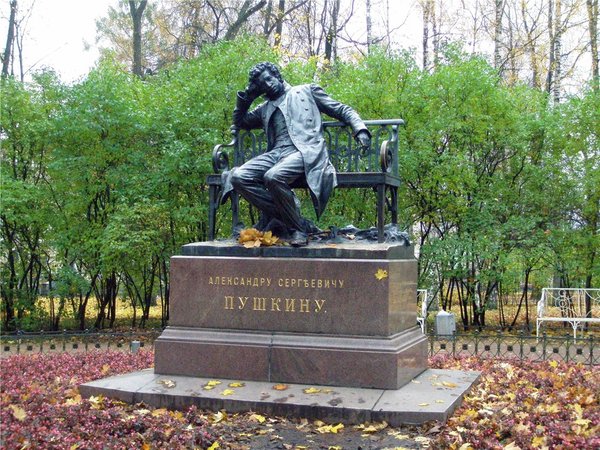 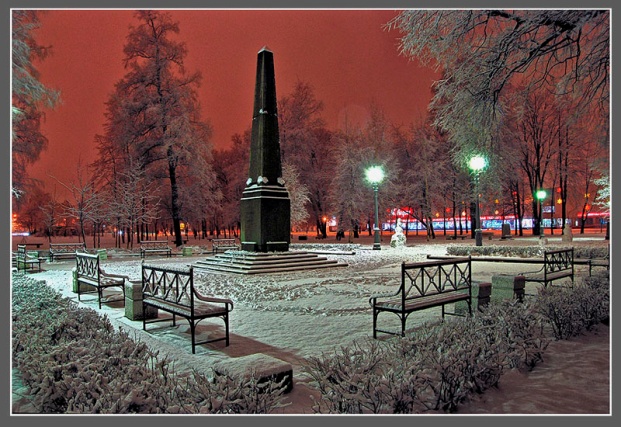 Рассказать отрывок из сказки, который начинается словами:
Ель растет перед дворцом….
А под ней - хрустальный дом.
Белка там живет ручная, 
Да затейница какая!
Белка песенки поет
Да орешки всё грызет,
А орешки не простые,
Всё скорлупки золотые,
Ядра – чистый изумруд;
Слуги белку стерегут….